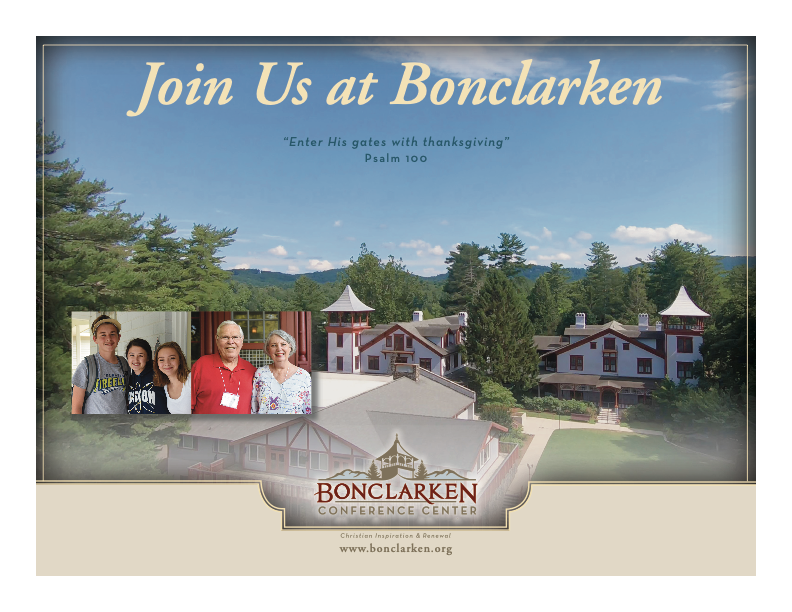 Your Event HereYour Event Date Here
Your Topic HereYour Speaker Info Here
CONTACT:  Local Contact Name    PHONE:  Contact Number    EMAIL:  Contact email